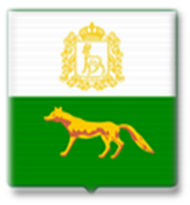 Герб муниципального образования
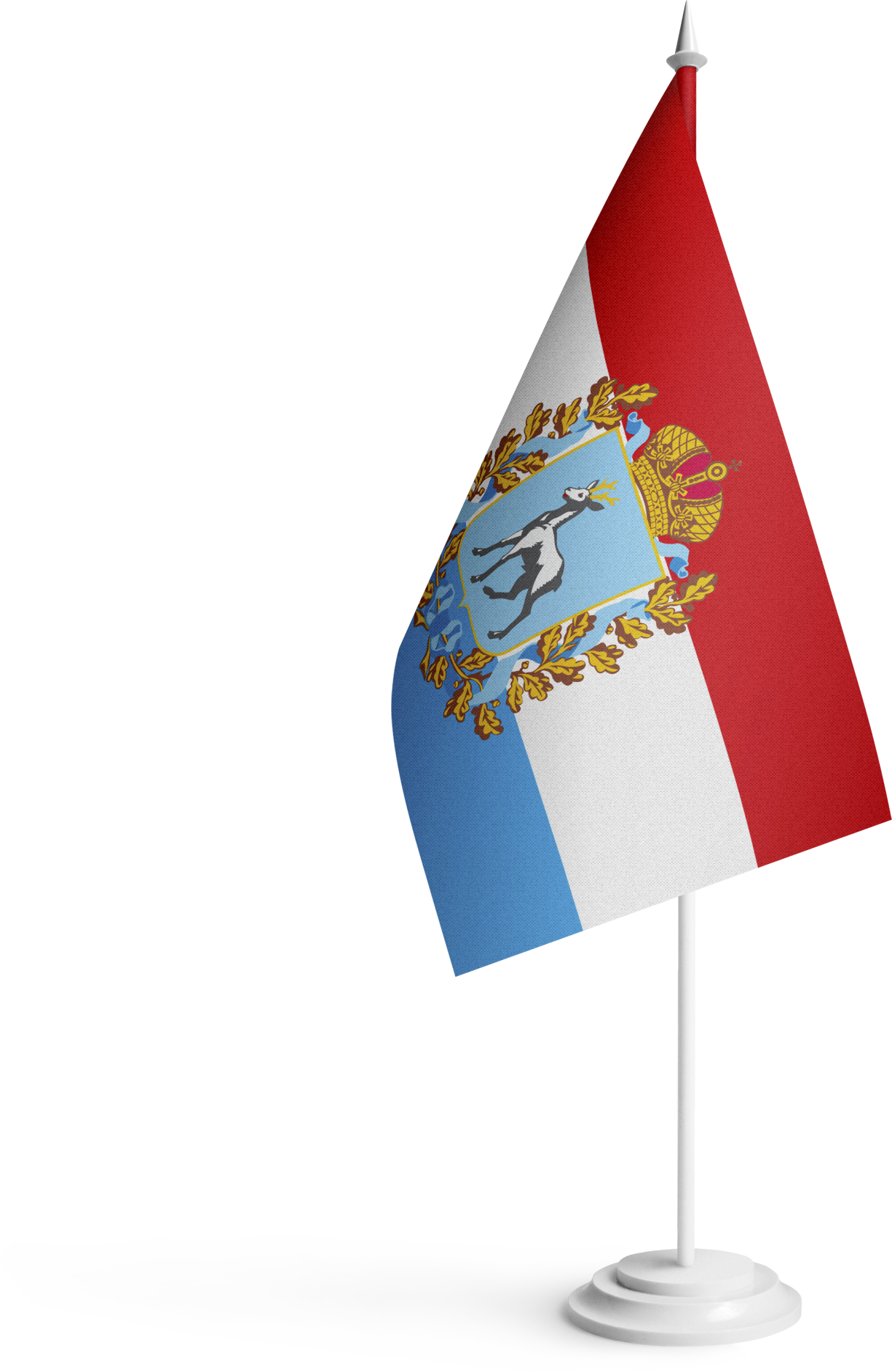 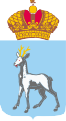 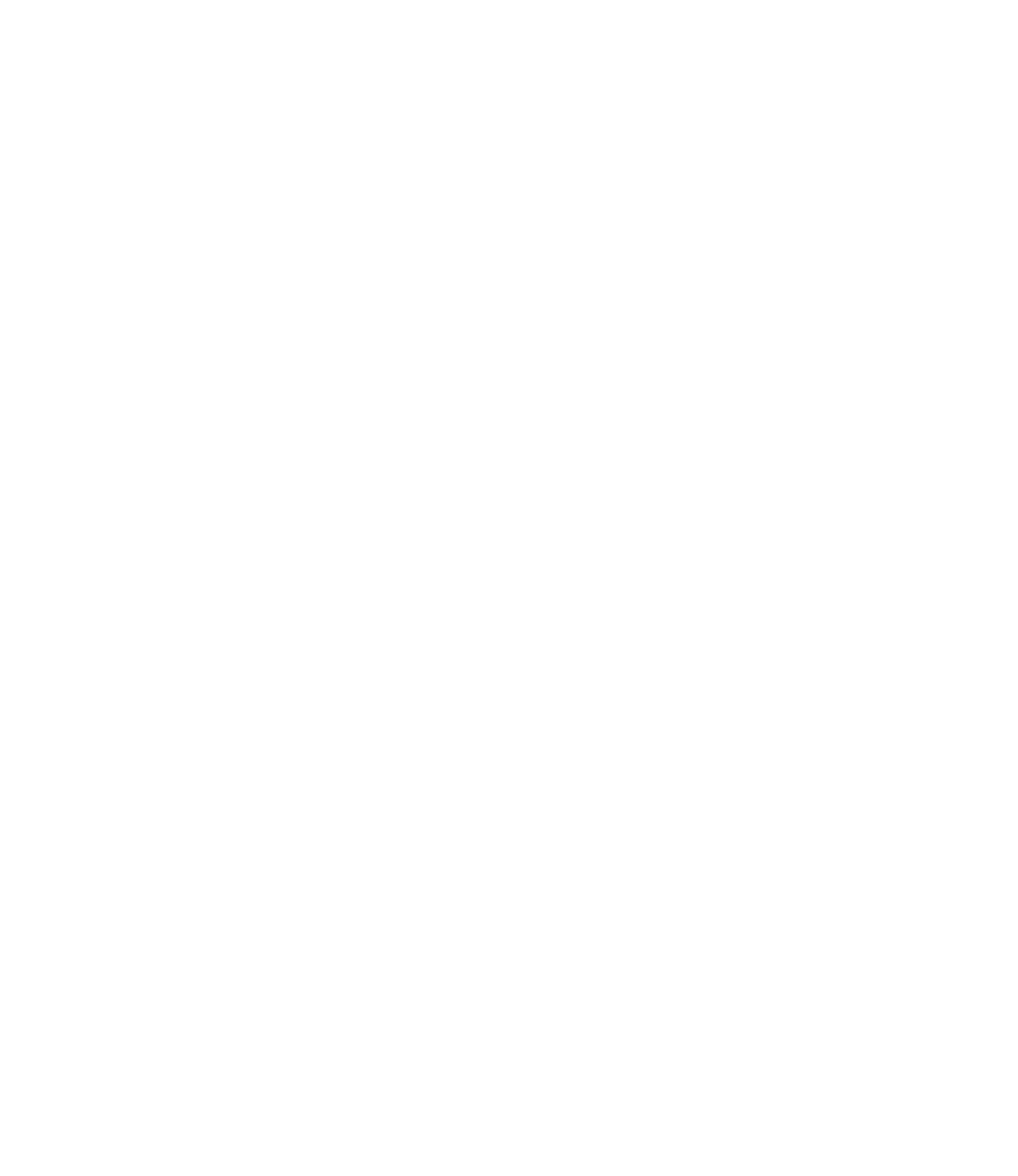 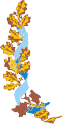 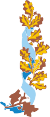 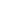 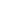 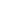 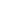 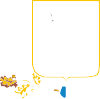 Министерство экономического развития и инвестиций Самарской области
Муниципальный район Сергиевский
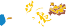 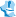 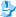 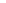 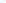 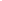 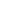 ИНВЕСТИЦИОННАЯ СТРАТЕГИЯ МУНИЦИПАЛЬНОГО РАЙОНА СЕРГИЕВСКИЙ САМАРСКОЙ ОБЛАСТИ
ИНВЕСТИЦИОННЫЙ УПОЛНОМОЧЕННЫЙ 
Заместитель Главы муниципального района Сергиевский Чернов А.Е.
2023
ОСОБЕННОСТИ ГЕОГРАФИЧЕСКОГО ПОЛОЖЕНИЯ ТЕРРИТОРИИ
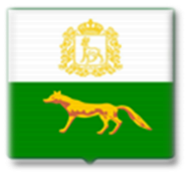 Министерство экономического развития и инвестиций Самарской области
Муниципальный район Сергиевский
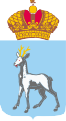 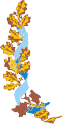 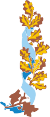 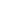 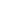 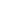 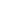 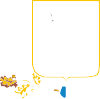 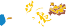 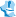 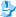 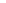 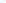 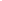 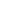 Географическое положение:
 - общая площадь муниципального образования 2749,3 кв. км. Район граничит на севере с Челно-Вершинским и Шенталинским районами, с Похвистневским и Исаклинским  на  востоке, с Кинель-Черкасским на юге, с юго-запада и запада- с Красноярским, Елховским и  Кошкинским районами.  

2.     Климат:  
Климат района континентальный, с резкими температурными контрастами,  короткими переходными сезонами, холодной зимой, жарким летом, дефицитом влаги, богатым солнечным освещением и большой вероятностью весенних и осенних заморозков.

3.     Типы и подтипы почв (черноземные и другие): 	
В условиях достаточного увлажнения (под пологом леса и вблизи него) сформировались черноземы оподзоленные или темно серые и серые почвы. Встречаются вкрапленные солончаковые образования. Почвы района богаты калием, бедны фосфором.
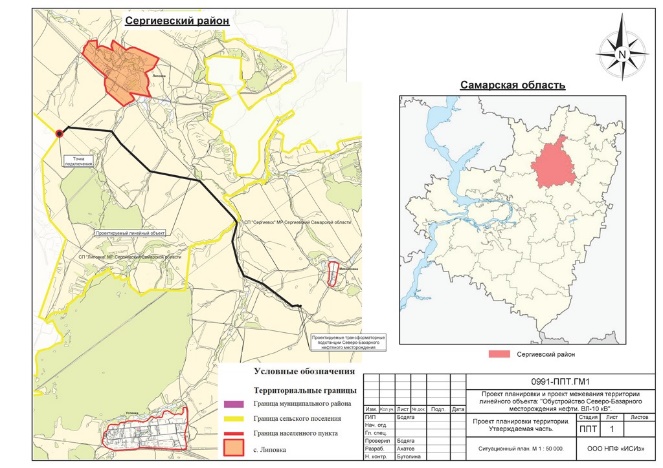 4.      Водные ресурсы: Гидрографическая сеть района представлена рекой Сок притоком первого порядка реки Волга. 
Река Сургут – приток первого порядка реки Сок, расположенный в ее среднем течении на 182 км от устья. 
К малым рекам относятся: река Шунгут, река Козловка , река Орлянка. 
На территории района имеются 125 родников на территории каждого поселения и 27 гидротехнических сооружений, 
из них наиболее крупные: Кондурчинское водохранилище на землях сельского поселения Кутузовский, водохранилище у села  Верхняя Орлянка на землях сельского поселения Верхняя Орлянка, пруд на овраге «Богатырь» у села Калиновый Ключ на землях сельского поселения Верхняя Орлянка, пруд на овраге Крутой Дол у села Антоновка на землях сельского поселения Антоновка. 	

5.    Лесные ресурсы: Площадь лесных земель в районе – 33017 га, в т.ч. покрытые лесом  – 31229 га. Большую часть территории лесов района (до 95%) покрывают лиственные леса с преобладанием мягко лиственных. Леса и кустарники представлены, в основном, следующими  породами: дуб, клен платановидный, липа,  береза и осина. Из кустарников произрастают ольха клейкая, вяз, различные виды ив. В подлеске в лесах встречаются лещина, шиповник, рябина. Для степных склонов характерны кустарники: спирея городчатая, карагана кустарниковая, терн. Преобладают сбитые типчаковые и полынковые луговые степи. Основные виды лесопользования на территории Сергиевского района – заготовка древесины, пищевых лесных ресурсов (дикорастущие плоды, ягоды, орехи, грибы) и сенокошение местным населением.
2
РЕСУРСНО-СЫРЬЕВОЙПОТЕНЦИАЛ
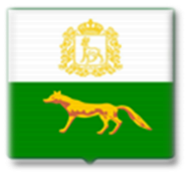 Министерство экономического развития и инвестиций Самарской области
Муниципальный район Сергиевский
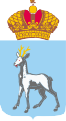 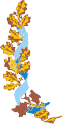 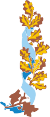 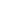 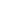 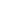 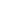 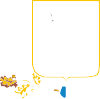 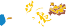 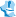 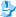 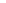 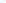 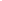 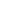 1.  Полезные ископаемые:  Район богат минеральными ресурсами. В недрах района имеется нефть и газ, что является одним из важных факторов развития его экономики. Имеются залежи природных строительных материалов: строительного камня, известняка, доломитов, гипса, гравия, мела, песка, глины. Гидроминеральные ресурсы  района: лечебная серная грязь, серные воды,  которые используются в лечебных целях санаторием «Сергиевские минеральные воды». Ряд минеральных водоемов за их уникальность выделены как памятники природы. Наибольший научный и практический интерес представляют озера Серное и Голубое.
2.   Рекреационные ресурсы (национальные парки, памятники природы, заповедники, заказники, санатории, зоны отдыха):	
На территории Сергиевского района находится 10 памятников природы (особо охраняемые природные территории) регионального значения. 	
Голубое озеро – представляет собой карстовую воронку, заполненную водой, поступающей из мощных глубинных сероводородных источников. Наличие сернистых соединений обуславливает интенсивную изумрудно-голубую окраску воды. Глубина озера достигает 20 метров. 
Гора Высокая - гора – останец. Сложена она  известняковыми мергелями и красными глинами. На юго-западном склоне ее встречаются раковины морских брахипоид, живших в здешних морях более 160 млн. лет назад. Высота горы около 100 метров. 
Серноводская пещера –геологический  памятник. Расположена на склоне с многочисленными карстовыми воронками. Главный вход имеет протяженность 7 метров. Предполагается, что на глубине примерно 70 метров находится «подвальный» этаж пещеры. Примерно  на этой глубине нефтяниками отмечаются обширные карстовые пустоты. 
Серноводский шихан – ботанический памятник природы с 1988 г. Здесь расположены формации каменистой, настоящей луговой, кустарниковой степи с фрагментами широколиственных лесов. Здесь произрастают сибирские, европейские, восточно-европейские, эндемичные и реликтовые виды  растений.	
Серное озеро – озеро – это остаток пруда, вырытого по указанию Петра 1 в 1703 году для добывания серы. Сульфатно-кальциевые соли  и сероводород делают воду целебной. Наличие сероводорода объясняется содержанием в воде (цвет бирюзовый) диатомовых и сине-зеленых водорослей, пурпурных и зеленых бактерий, которые образуют на дне темно-зеленую пленку. Отмирая и смешиваясь с минеральными веществами элементы микрофлоры образуют ценнейшую лечебную грязь.	
Студеный ключ – представляет собой небольшой пруд, питающийся двумя мощными источниками, выбивающимися из толщи пермских известняков. Вода в них пресная, холодная. В зимнее время пруд замерзает только у берегов. Глубина около 1,5 метров. В настоящее время Студеный ключ питает водой пруды, расположенные неподалеку рыбопитомника, где выращивается форель, живущая исключительно в чистой пресной воде.	
Серебристые тополя – ботанический памятник природы. Представляет посадки серебристого тополя в пойме реки Сок, произведенные в 1925 году. 
Горная степь на ручье Казачка – Высокий южный берег р. Казачки, против бывшего поселка Губинки в 15 км от с. Сергиевск. Представлен известковым бугром, заросшим редкостными травами-реликтами, такими как василек Маршала, бурачек Ленский, хвойник двухколосовый, кожечник, краснокорень, чабрец и другие. 
Нефтяной овраг – комплексный памятник природы. Живописная балка, заросшая осокой и ивой. В балке имеется источник, из которого бьет целебная серная вода. Нефтяной овраг является живой страницей трудной истории добычи черного золота.	
Якушкинские источники – водный памятник природы. Представляют собой различной мощности источники сероводородной воды. 
На территории района  имеется ландшафтный заказник «Сергиевские минеральные воды», куда входят санаторий «Сергиевские минеральные воды» и прилегающие к нему территории. Санаторий расположен в 120 км от Самары, в 12 км от райцентра Сергиевск. Главной достопримечательностью является Серное озеро. Вода минеральных водоемов отличается высокой минерализацией и жесткостью, а также значительным содержанием сероводорода.
3
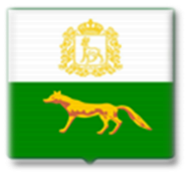 КАДРОВЫЙ ПОТЕНЦИАЛ
Министерство экономического развития и инвестиций Самарской области
Муниципальный район Сергиевский
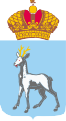 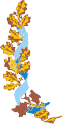 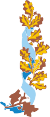 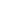 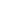 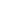 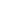 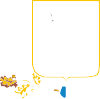 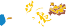 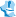 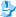 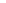 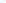 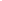 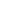 На 01.01.2023 г. сеть образовательных учреждений на территории района составила 21 школа, из них со статусом юридического лица – 15 ед., филиалов – 6 ед.

Государственное бюджетное образовательное учреждение среднего профессионального образования Сергиевский губернский техникум с. Сергиевск. 
В техникуме реализуются 10 образовательных программ. 
Специальности: машинист дорожных и строительных машин, мастер сельскохозяйственного производства, ветеринария, кинология, эксплуатация и ремонт сельскохозяйственной техники и оборудования, правоохранительная деятельность (Юрист), дошкольное образование, преподавание в начальных классах. 

Заочное обучение в техникуме проходит на бюджетной основе на базе среднего общего образования (11 классов): 
Эксплуатация и ремонт сельскохозяйственной техники и оборудования  квалификация: Техник-механик; 
Дошкольное образование по программе углубленной подготовки Квалификация: Воспитатель детей дошкольного возраста  
Преподавание в начальных классах по программе углубленной подготовки Квалификация: Учитель начальных классов 
Экономика и бухгалтерский учёт (по отраслям) Квалификация: Бухгалтер.

В 2022/2023 учебном году обучались 787 чел. по очной и очно-заочной формам обучения: 
633 чел. – по программам среднего профессионального образования (СПО), 
125 чел.– по программам подготовки квалифицированных рабочих и служащих.
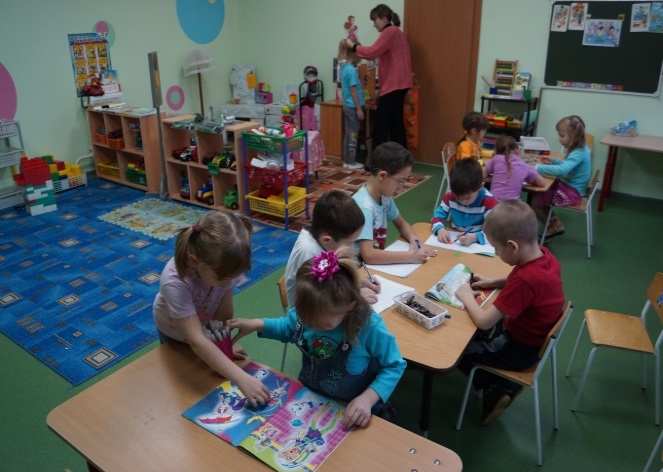 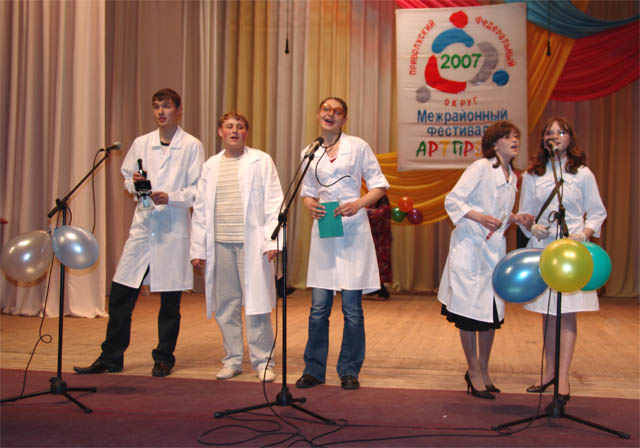 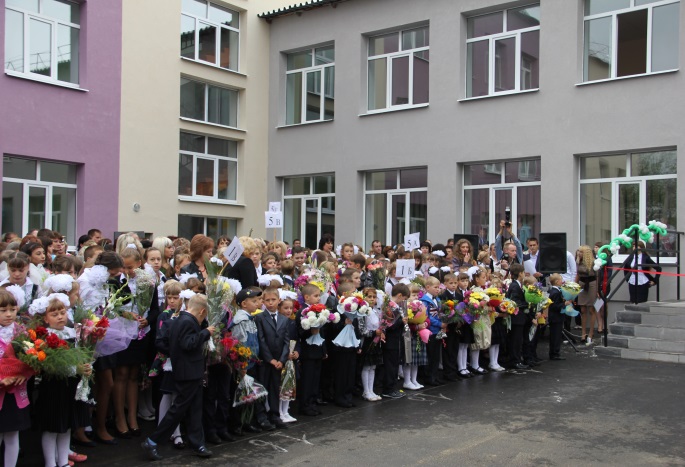 4
ЭКОНОМИЧЕСКОЕ РАЗВИТИЕИ АНАЛИЗ ДЕЛОВОЙ АКТИВНОСТИ
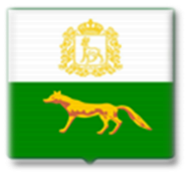 Министерство экономического развития и инвестиций Самарской области
Муниципальный район Сергиевский
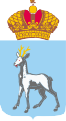 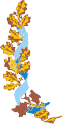 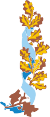 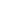 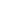 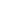 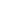 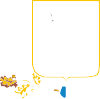 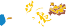 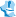 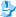 Крупные агропромышленные предприятия
Основные промышленные предприятия
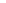 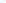 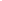 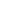 Северная группа месторождений ОАО «Самаранефтегаз», ООО «ННК-Самаранефтегаз» - добыча нефти и газа.
МУП «Сергиевское полиграфическое предприятие» - издательская и полиграфическая деятельность. 
ООО «Хлебозавод» - производство хлебобулочных изделий. 
ООО «Мясокомбинат» - переработка и консервирование мяса и мясной продукции. 
ООО «Ойл-Агро» - производство растительного масла.
ООО «Траектория-сервис» - предоставление услуг по бурению, связанному с добычей нефти, газа и газового конденсата.
- Агрохолдинг «Василина» (занимается растениеводством и животноводством, производит зерно, подсолнечник и лен)
- ООО «Конезавод Самарский».  
- АО «Сургутское» -  выращивание, хранение и переработка плодово-ягодной продукции. 
- ООО «БИО-ТОН» - выращивание зерновых и технических культур.
Малое предпринимательство
Количество малых, средних и микропредприятий по состоянию на 01.01.2023 г. – 173 ед., численность индивидуальных предпринимателей на 01.01.2023 г. – 711 чел., самозанятых – 1609 чел., крестьянско –фермерских хозяйств – 37 ед. 
Плотность субъектов малого предпринимательства на 1000 жителей – 20,0 ед.
Расходы местного бюджета на программу поддержки и развития малого предпринимательства – 615,6 тыс. руб.  
Поступление единого налога от применения специальных режимов налогообложения (упрощенная система налогообложения, единый налог на вмененный доход, патентная система налогообложения, единый сельскохозяйственный налог) – всего – 106121 тыс. руб. , в том числе в местный бюджет – 40290 тыс. руб.
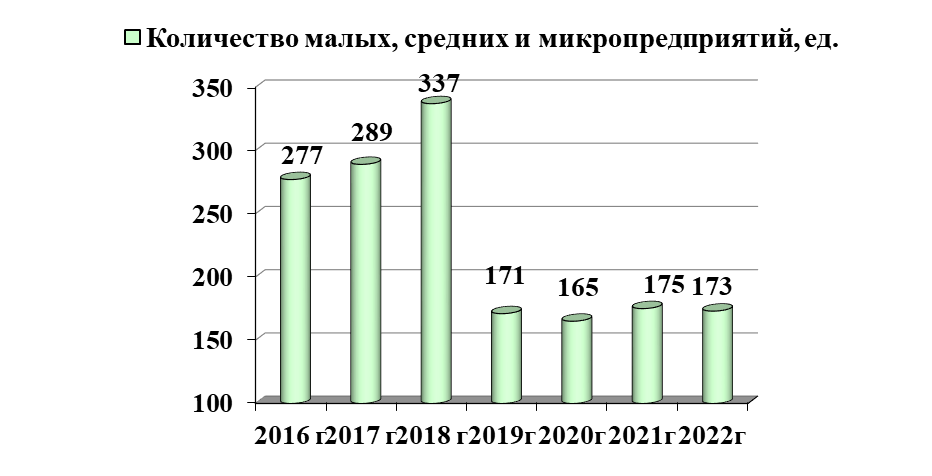 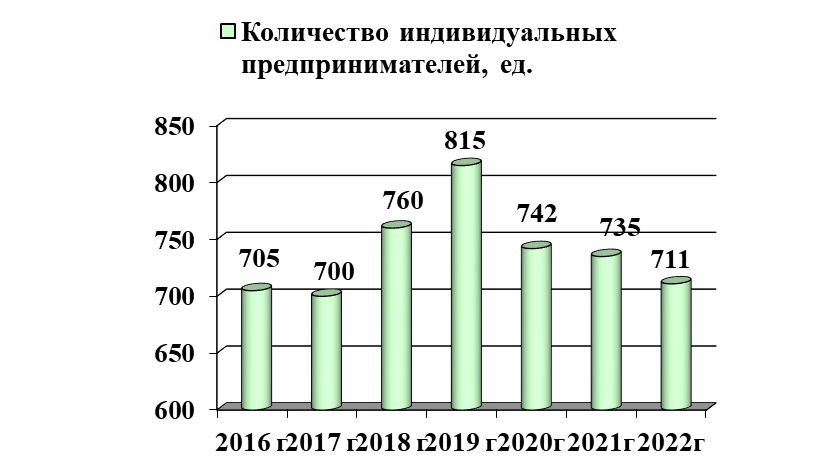 5
ИНВЕСТИЦИОННАЯ АКТИВНОСТЬ И ПРОЕКТЫНА АКТИВНОЙ СТАДИИ РЕАЛИЗАЦИИ
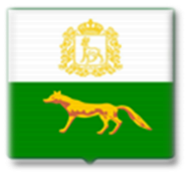 Министерство экономического развития и инвестиций Самарской области
Муниципальный район Сергиевский
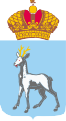 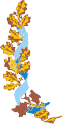 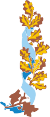 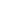 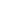 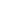 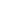 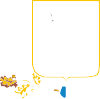 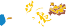 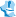 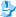 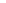 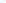 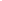 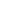 Инвестиционный потенциал
Общий объем инвестиций в основной капитал, направленных на  развитие экономики и социальной сферы  муниципального  района Сергиевский, за счет всех источников финансирования (по крупным и средним предприятиям) за  2022 г.  составил 6205,518 млн. руб. Объем инвестиций в значительной степени зависит от вложений нефтяных компаний и организаций, осуществляющих транспортирование по трубопроводам нефти и газа. 


                                                                                                    Инвестиции по отраслям за 2022 год, млн. руб.
6
ИНВЕСТИЦИОННАЯ АКТИВНОСТЬ И ПРОЕКТЫНА АКТИВНОЙ СТАДИИ РЕАЛИЗАЦИИ
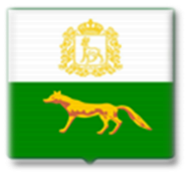 Министерство экономического развития и инвестиций Самарской области
Муниципальный район Сергиевский
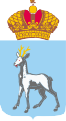 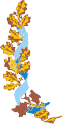 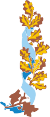 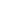 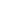 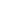 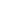 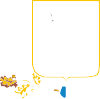 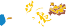 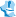 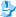 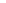 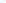 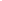 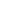 Реализуемые инвестиционные проекты
Развитие производства отечественных 
препаратов биологически активных 
Продуктов для оздоровления 
населения России

Инициатор проекта – ЗАО «Самаралектравы» 
(п.  Антоновка, ул. Полевая, 19А)
Характеристика инвестиционного проекта: 
комплексная переработка лекарственного 
растительного сырья с получением 
субстанций и сухих экстрактов для 
медицинских препаратов, БАД, продуктов
питания с повышенной биологической  
активностью. Краткое описание этапов 
реализации проекта:
1 этап – строительство, приобретение 
оборудования, монтаж, испытание, 
оформление нормативно-технологической 
документации, сертификация в течении 
2-х лет; 
2 этап – выход на проектную мощность 
через три года.
Общая стоимость проекта: 57,5млн. руб.
Сроки реализации: 60 месяцев.
«Крепость на Казачьем холме»

инвестиционного проекта- крепость
начала 18 века Характеристика (1703 г.), 
в том числе: восстановление деревянной 
крепости Петровской эпохи на «Казачьем 
холме» в с.Сергиевск;
оборудование внутренней территории 
крепости под  этнографический комплекс; 
 создание смотровых площадок на боевых 
галереях крепости;
 оборудование прилегающих территорий и 
благоустройство  в виде создания пешеходных
дорожек  к объектам показа.
Краткое описание этапов:
подготовка проектно-сметной документации;
строительство подъездных путей;
 возведение фрагмента крепости;
 строительство часовни;
 строительство сувенирных лавок.
Общая стоимость проекта – 65,4 млн. руб.
 в ценах 2010г.
Сроки реализации проекта: 4 года.
Детская юношеская спортивная школа на базе спортивного комплекса в  п. Суходол

 (III пусковой комплекс)
Инициатор проекта – МКУ «Управление заказчика- застройщика,  архитектуры и градостроительства» м. р. Сергиевский»;
Инвестиционный проект предусматривает:
- строительство гостинично-административного блока  с общежитием на 80 мест
- закрытый тренировочный комплекс
- футбольное тренировочное поле 90х60м
- хозблок с гаражом на 4 автомашины
- овощехранилище на 25 тонн
- автостоянка открытого типа
- автономная котельная
- площадки для отдыха
Общая стоимость проекта - 3,458 млн. руб.
Срок реализации 2023-2024 гг.
ТРК «Музей-усадьба 
Н.Г. Гарина-Михайловского»
(с. Гундоровка)
Характеристика инвестиционного проекта 
строительство:
- Дома-музея Гарина-Михайловского;
- Административно-гостиничного комплекса;
- Гостевые и служебные парковки;
- Кафе, бани-сауны. 
- Детской площадки, площадки отдыха. 
 Обустройство  пляжа: лестницы для спуска 
на пляж, беседки, навесы, места для ловли рыбы.
Благоустройство в виде создания пешеходных 
дорожек, элементы освещения, озеленения, 
клумбы и газоны. 
Краткое описание этапов реализации проекта:
-  подготовка проектно-сметной документации;
- строительство подъездных путей;
- возведение Дома-музея Гарина-Михайловского;
- строительство административно-гостиничного
 комплекса;
- благоустройство. 
Общая стоимость проекта - 150 534,78 тыс. руб.
 Срок реализации проекта- 4 года.
7
ИТОГОВЫЕ ВЫВОДЫПО РАЗДЕЛУ
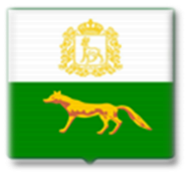 Министерство экономического развития и инвестиций Самарской области
Муниципальный район Сергиевский
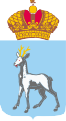 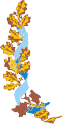 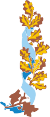 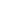 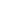 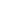 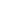 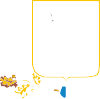 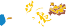 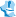 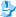 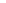 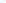 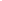 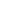 Муниципальный район Сергиевский является важной территорией в историческом развитии Самарской губернии. Сергиевский район – это район с хорошо развитой производственной и социальной инфраструктурой.
                Экономико-географическое положение района достаточно выгодное: район является центральным среди северных районов области, что делает его удобным для совместных мероприятий в различных отраслях народного хозяйства. Большим плюсом для района является его соседство с восемью районами Самарской области - почти всеми северными и северо-восточными, что позволяет налаживать с ними промышленные, сельскохозяйственные, культурные связи, осуществлять торговлю, обмен продукцией и прочее.  
Благоприятным для района является то, что через него проходит ряд важнейших транзитных транспортных путей областного и регионального значения. Муниципальный район Сергиевский – крупнейший динамично развивающийся сельскохозяйственный район Самарской области с диверсифицированной структурой экономики. Разработана стратегия социально-экономического развития района до 2030 года. 
                 Главная стратегическая цель – достижение сбалансированного и устойчивого функционирования экономики за счет использования современных технологий управления и взаимосвязанного развития ведущих сфер деятельности, создание эффективного пространства коммуникаций с соответствующей инфраструктурой и реализация центрирующего положения поселенческого ядра района на севере Самарской области.
Сергиевский район имеет высокий потенциал развития, учитывая: наличие курорта «Сергиевские минеральные воды», наличие нефтедобывающей и нефтеперерабатывающей промышленности.
8
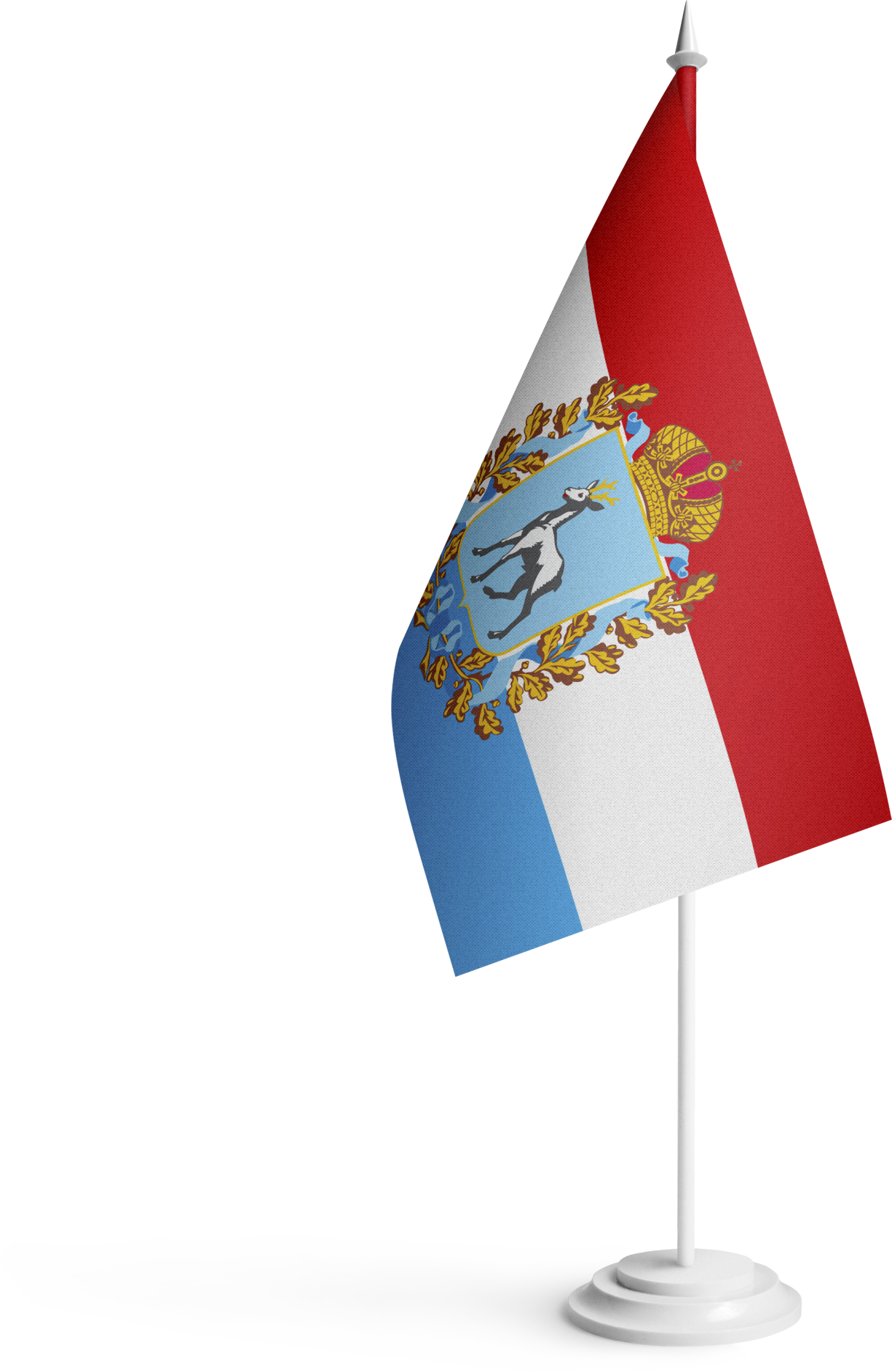 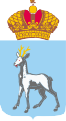 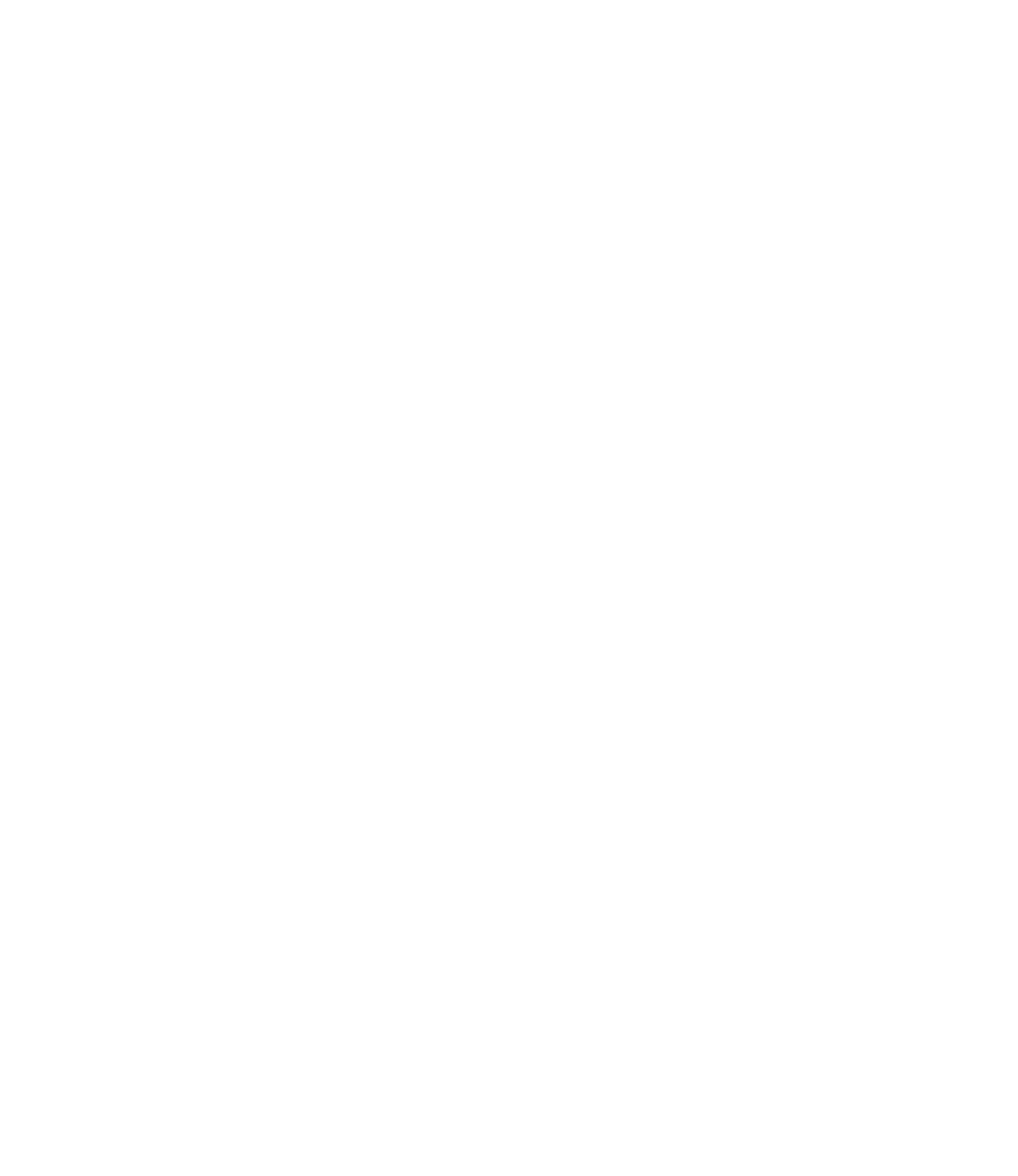 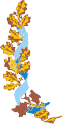 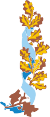 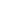 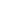 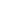 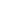 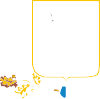 Министерство экономического развития и инвестиций Самарской области
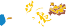 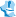 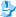 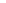 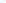 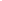 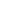 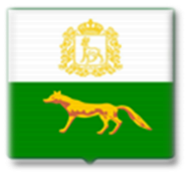 Муниципальный район Сергиевский
СОСТОЯНИЕ ИМУЩЕСТВАИ ИНФРАСТРУКТУРЫ
9
ТРАНСПОРТНАЯИНФРАСТРУКТУРА
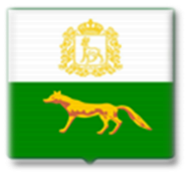 Министерство экономического развития и инвестиций Самарской области
Муниципальный район Сергиевский
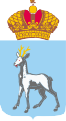 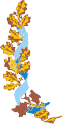 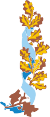 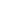 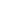 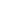 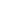 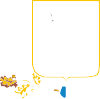 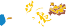 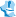 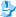 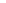 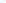 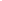 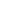 По территории  Сергиевского района с юго-запада на северо-восток в 7 километрах от райцентра Сергиевск проходит автодорога  федерального значения «Москва- Уфа - Челябинск» (М-5) протяженностью 60,7 км.   
 По состоянию на 01.01.2022 г.  протяженность автомобильных дорог общего пользования составила  1355,27 км (из них 731,406 км дорог с твердым покрытием), в т. ч.: 
- автодорога федерального значения (М-5) - 60,7 км;	
- автомобильные дороги регионального значения – 391,966 км;
- автомобильные дороги  местного значения  в границах района- составила 902,6 км.
Через территорию района проходят 3 нити газопровода и  4 магистральных нефтепровода высокого давления, по которым перекачивается нефть:
             1. «Альметьевск – Куйбышев»-1;
             2. «Альметьевск – Куйбышев»-2;
             3. «Калтасы – Куйбышев»;
             4. «Томашкино – Куйбышев».
Ближайшая  железнодорожной станции - Серные Воды-2  в 5 км от райцентра Сергиевск.
Железнодорожная коммуникация, проходящая по территории Сергиевского района, тупикового типа, обслуживает грузовые перевозки и в настоящее время не участвует в перевозке пассажиров. Участок "Серные Воды 2 - Кротовка" является объездной веткой, протяженностью 86 км, с количеством путей -1, с видом тяги - не электрифицированная.
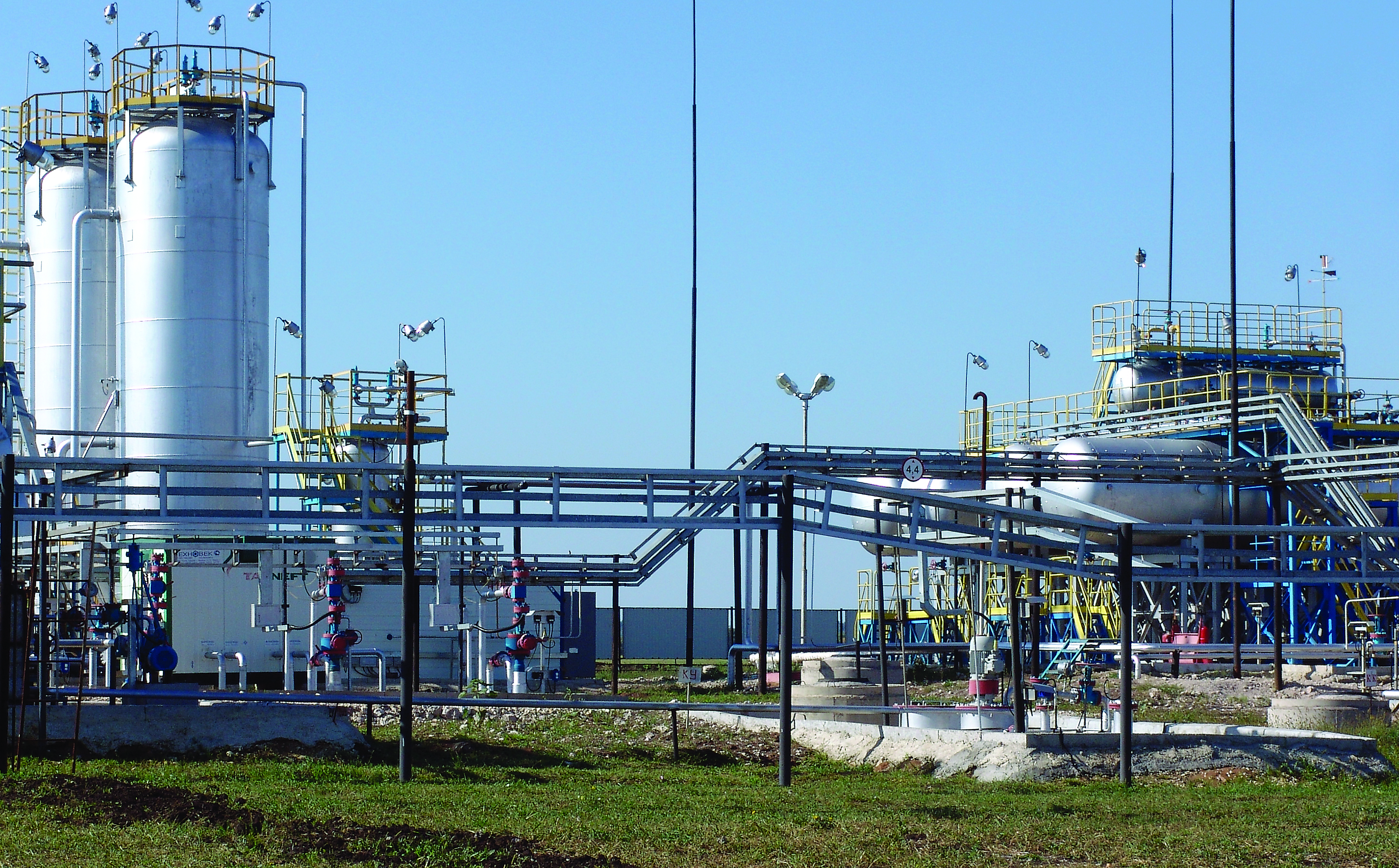 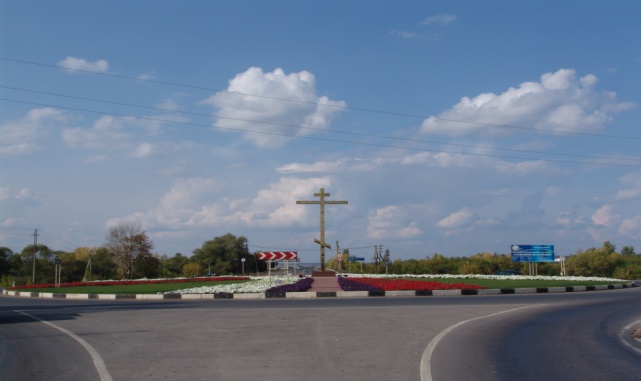 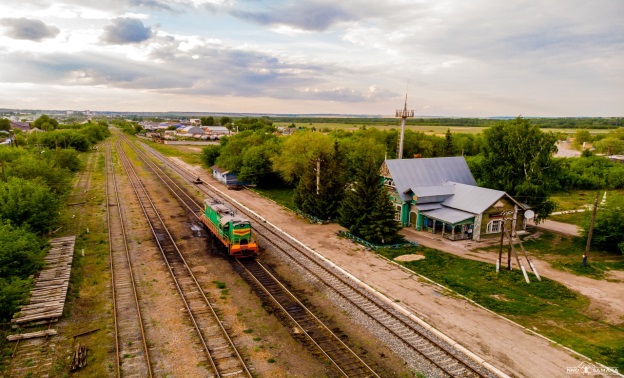 10
ИНЖЕНЕРНАЯИНФРАСТРУКТУРА
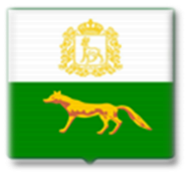 Министерство экономического развития и инвестиций Самарской области
Муниципальный район Сергиевский
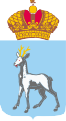 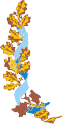 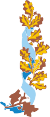 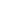 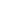 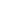 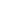 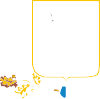 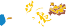 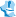 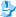 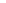 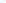 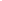 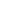 Газификация – протяженность газопроводной сети с квартирами – 1116,52 км. Уровень газификации жилого фонда  – 94,8 %. 
Водоснабжение – протяженность водопроводной сети – 502,576 км.
Водоотведение – протяженность систем водоотведения (канализации) –  78,5 км.
Теплоснабжение – протяженность тепловых и паровых сетей в двухтрубном исчислении –  51,5 км.
Обеспеченность почтовой связью (в т.ч. международной) – 100 %, обеспеченность электросвязью (в т.ч. междугородной, международной, факсимильной, телеграфной, Интернет) – 100 %, доступ к услугам операторов мобильной связи (Мегафон, МТС, Билайн) – 100 %. Зона покрытия вещания телевидения – 100%.
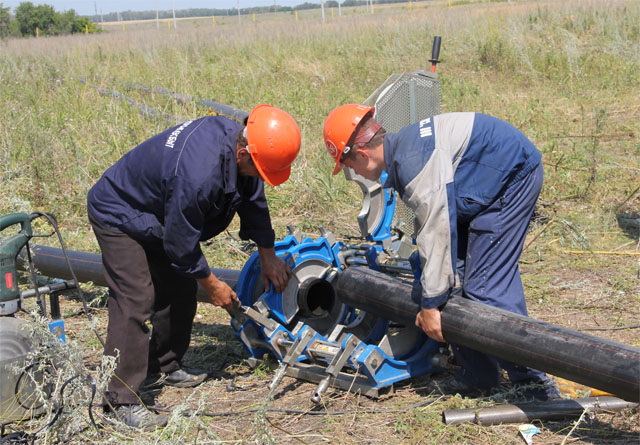 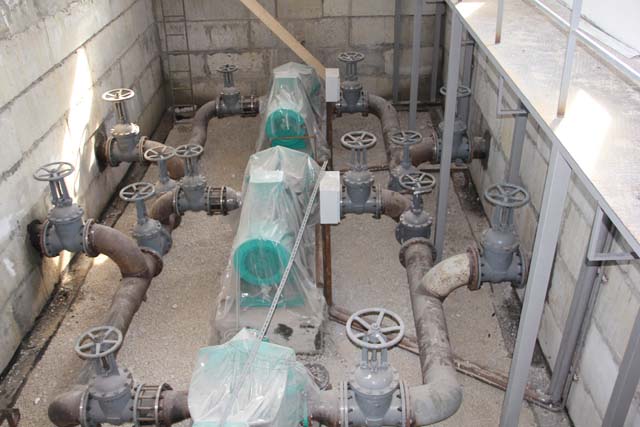 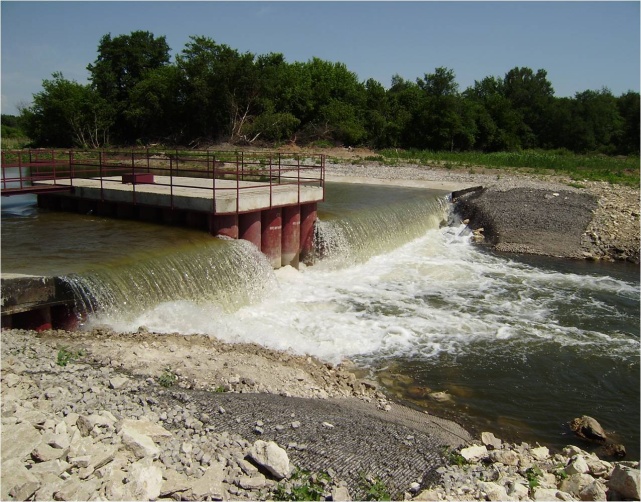 11
ЗЕМЕЛЬНЫЕ УЧАСТКИ, ПРЕДЛАГАЕМЫЕ В ЦЕЛЯХРАЗВИТИЯ ИНВЕСТИЦИОННОЙ ДЕЯТЕЛЬНОСТИ
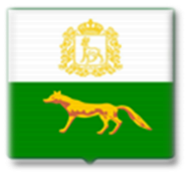 Министерство экономического развития и инвестиций Самарской области
Муниципальный район Сергиевский
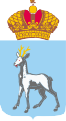 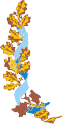 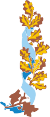 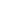 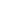 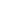 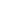 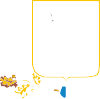 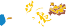 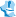 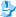 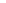 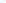 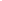 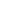 Инвестиционная площадка №1
Строительство промышленных предприятий 
и производств с небольшой вредностью
Инициатор проекта – МКУ «Управление 
заказчика-застройщика, архитектуры и 
градостроительства» м. р. Сергиевский.
Площадка расположена в юго-восточной 
части п. Суходол, в промышленной зоне. 
Координаты на карте:  
53°54'02" с.  ш.  51°14'11" в. д.
Площадь – 2,3722 га. 
Существующее положение: площадка  
свободна от строений.
Инженерное обеспечение: имеется наличие 
свободных мощностей и инженерно-
технического обеспечения водоснабжением,
 газоснабжением, электроснабжением 
Транспортное обеспечение: вблизи площадки 
проходит железнодорожная ветка и 
автодорога областного и федерального  
значения "Урал" - М 5.
Инвестиционная площадка №2
Строительство промышленных предприятий
 и производств с небольшой вредностью. 
Инициатор проекта - МКУ «Управление 
заказчика-застройщика, архитектуры
 и градостроительства» м. р. Сергиевский
Площадка расположена в юго-восточной 
части  п. Суходол. Координаты на карте:
 53°53'56" с. ш.  51°14'38" в. д.
Площадь - 10,0 га.
Существующее положение: площадка 
свободна от строений.
Инженерное обеспечение: имеется наличие
свободных мощностей и инженерно-
технического обеспечения водоснабжением,
газоснабжением, электроснабжением.
Транспортное обеспечение: вблизи 
площадки проходит железнодорожная 
ветка и автодорога областного и  
федерального значения "Урал" – М -5
Инвестиционная площадка №3
Строительство промышленных предприятий 
и производств с небольшой вредностью.
Инициатор проекта - МКУ «Управление 
заказчика-застройщика, архитектуры и 
градостроительства» м. р. Сергиевский
Площадка расположена в юго-восточной 
части п. Сургут, в промышленной зоне.
Координаты на карте: 
53°54'54"с.ш.51°12'36"в.д. Площадь – 4,4 га.
Существующее положение: на площадке 
Расположено не действующее здание 
котельной.
Инженерное обеспечение: имеется наличие
свободных мощностей и инженерно-
технического обеспечения водоснабжением,
 газоснабжением, электроснабжением,
 канализацией.
Транспортное обеспечение: имеется 
возможность выезда на автодорогу 
областного значения
Инвестиционная площадка №4
Строительство промышленных 
предприятий и производств с небольшой
вредностью
Инициатор проекта - МКУ «Управление
заказчика-застройщика, архитектуры и 
градостроительства» м. р. Сергиевский.
Площадка расположена в юго-западной
части п. Сургут.
Координаты на карте:
53°55'03"с.ш.51°10'54" в. д. 
Площадь – 1,0874 га.
Существующее положение: площадка
 свободна от строений.
Инженерное обеспечение: имеется 
наличие свободных мощностей и 
инженерно-технического обеспечения 
водоснабжением, газоснабжением, 
электроснабжением.
Транспортное обеспечение: проходит
 дорога областного значения.
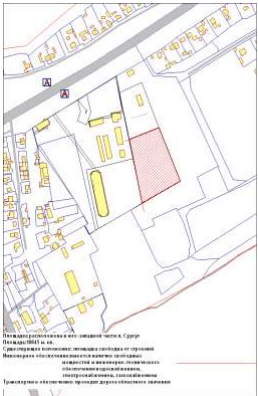 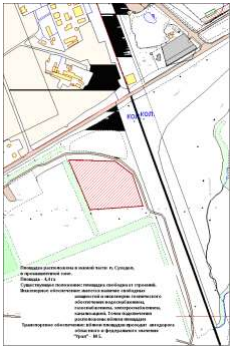 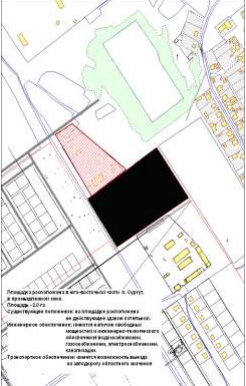 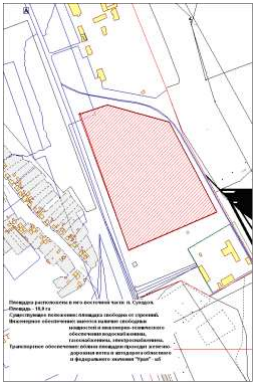 12
ИМУЩЕСТВЕННЫЕ КОМПЛЕКСЫ, ПРЕДЛАГАЕМЫЕВ ЦЕЛЯХ РАЗВИТИЯ ИНВЕСТИЦИОННОЙ ДЕЯТЕЛЬНОСТИ
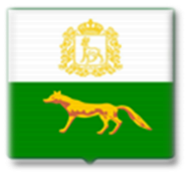 Министерство экономического развития и инвестиций Самарской области
Муниципальный район Сергиевский
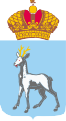 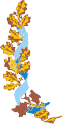 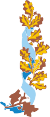 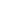 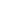 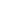 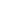 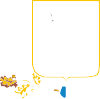 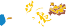 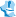 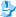 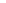 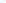 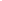 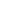 Инвестиционный комплекс
Промышленное целевое назначение
Площадка расположена в п. Сургут, ул. Сквозная, д.35.
Координаты на карте: Долгота: 51°11′45.77″E (51.196047), Широта: 53°55′36.11″N (53.926697)
Площадь – 8,4 га.
Существующее положение: На площадке 3 здания общей площадью 7285 м2, в т.ч:
1 склад (2-этажный)- 2598,5 м2, 1 склад (1-этажный)- 600 м2.
Инженерное обеспечение: Водоснабжение, электроснабжение, выгребная яма, 
имеется возможность подключения к канализации; 
имеется возможность подключения к централизованному отоплению.
Транспортное обеспечение: Имеется наличие а/м подъездных путей с твердым покрытием к площадке. 
Расстояние до федеральных трасс - 7 км.
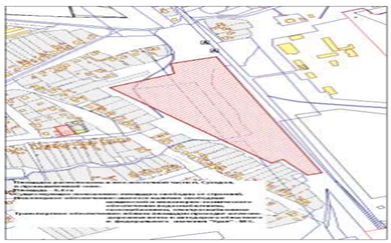 13
ИТОГОВЫЕ ВЫВОДЫПО РАЗДЕЛУ
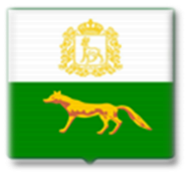 Министерство экономического развития и инвестиций Самарской области
Муниципальный район Сергиевский
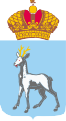 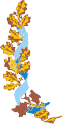 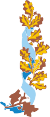 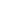 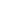 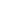 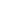 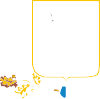 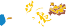 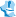 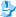 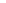 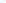 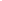 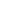 Создание и развитие транспортной инфраструктуры является важным фактором создания комфортной среды обитания для населения муниципального образования. 
            Муниципальный район Сергиевский динамично развивается и ежегодно проводит мероприятия направленные на повышение уровня дорожно-транспортной доступности отдельных районов муниципального образования, а также улучшение технического состояния автомобильных дорог.
            Состояние инженерной инфраструктуры муниципального образования оценивается как высокое. 
Уровень газификации жилого фонда за 2022 год составляет 94,8 %. Объем инвестиций из муниципального бюджета на развитие инженерной инфраструктуры за последние два года увеличился более чем на 5%.
            Муниципального район Сергиевский на отчетную дату имеет 4 инвестиционных площадки, 1 имущественный комплекс, предлагаемых в целях развития инвестиционной деятельности района.
14
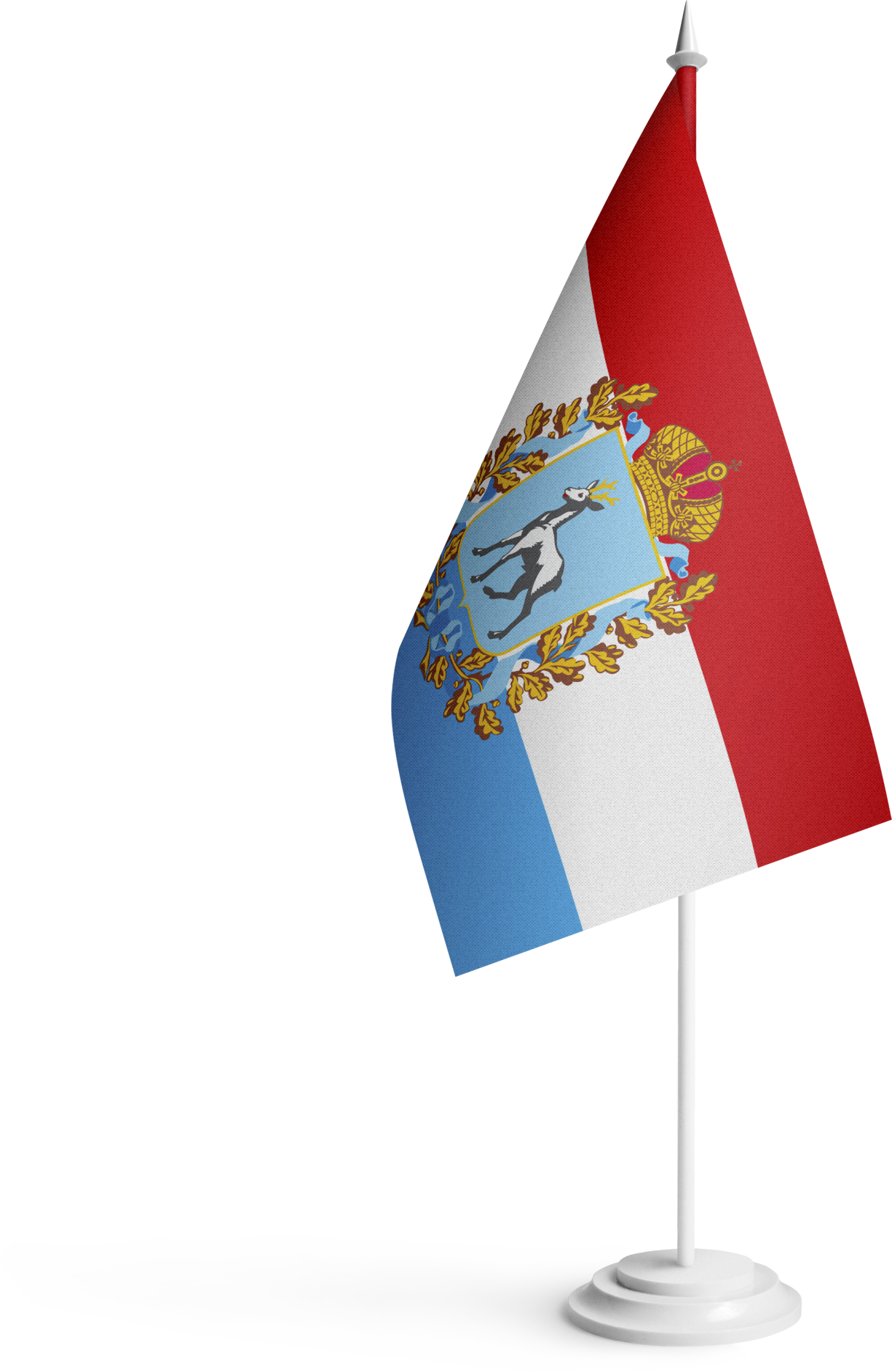 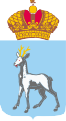 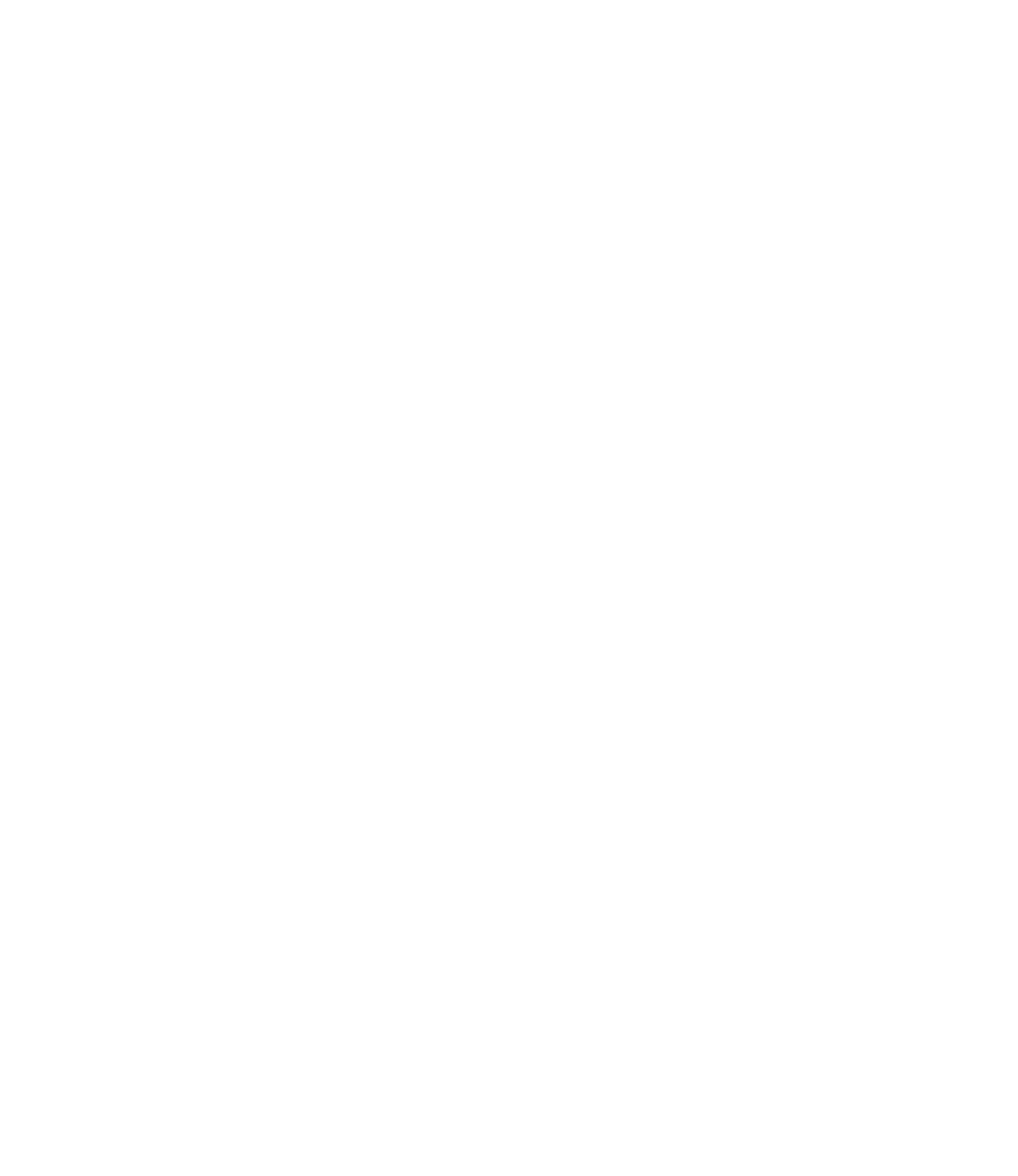 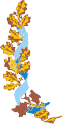 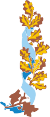 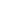 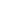 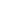 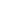 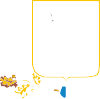 Министерство экономического развития и инвестиций Самарской области
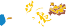 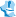 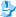 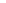 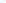 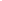 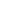 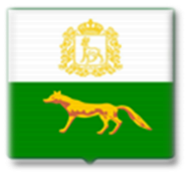 Муниципальный район Сергиевский
СТРАТЕГИЧЕСКИЙ ПЛАН РАЗВИТИЯ МУНИЦИПАЛЬНОГО ОБРАЗОВАНИЯ
15
СТРАТЕГИЧЕСКИЕ ЦЕЛИ И ЗАДАЧИ ИНВЕСТИЦИОННОГОРАЗВИТИЯ МУНИЦИПАЛЬНОГО ОБРАЗОВАНИЯ
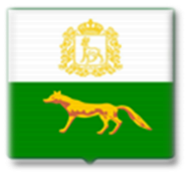 Министерство экономического развития и инвестиций Самарской области
Муниципальный район Сергиевский
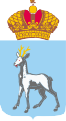 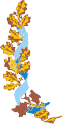 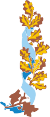 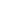 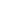 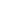 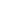 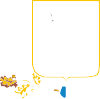 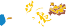 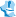 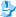 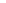 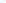 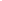 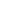 К основным стратегическим целям инвестиционного развития муниципального района Сергиевский относятся:
Увеличение социальной и экономической роли туризма муниципального образования. Становление м. р. Сергиевский к 2026 году  популярным бальнеологическим курортом, который способен принимать в круглогодичном режиме не менее 0,5 тыс. туристов в год, предоставляя условия для максимально разностороннего активного отдыха с лечебно-оздоровительными возможностями. Увеличение туристов культурно-познавательного туризма  – путешествие с познавательными целями, которое знакомит туриста с историко-культурными и природными ценностями, традициями и обычаями, в том числе посредством осуществления экскурсионной деятельности и проведения событийных мероприятий , лечебно-оздоровительного туризма – туризм с целью оздоровления и укрепления здоровья.
Формирование к 2026 году на территории муниципального района Сергиевский высокотехнологичного кластера мясной промышленности, продукция которого должна занимать не менее 10% соответствующего рынка муниципального района Сергиевский. При этом не менее 5% объема будет экспортироваться в другие муниципальные районы Самарской области.
Реализация проекта изготовления поддонов позволит локализовать весь производственный цикл внутри предприятия за счет организации собственного заготовительного производства. Инвестиционно-эффективное направление обеспечит изготовление поддонов к 2026 г.  и составит более 1000 поддонов в месяц, ожидается создание новых рабочих мест.
Главная задачей развития муниципального образования являются конкретные и измеримые шаги, с помощью которых  будут выполнены поставленные стратегические цели. Каждая задача поддерживается набором определенных мер (мероприятий, проектов) по их достижению.
16
АРХИТЕКТУРА И ГРАДОСТРОИТЕЛЬСТВО.ФУНКЦИОНАЛЬНОЕ ЗОНИРОВАНИЕ ТЕРРИТОРИИ
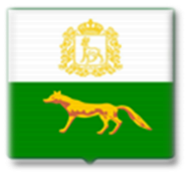 Министерство экономического развития и инвестиций Самарской области
Муниципальный район Сергиевский
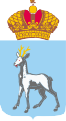 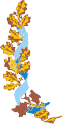 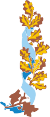 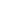 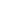 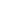 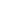 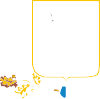 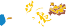 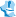 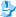 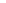 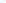 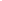 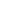 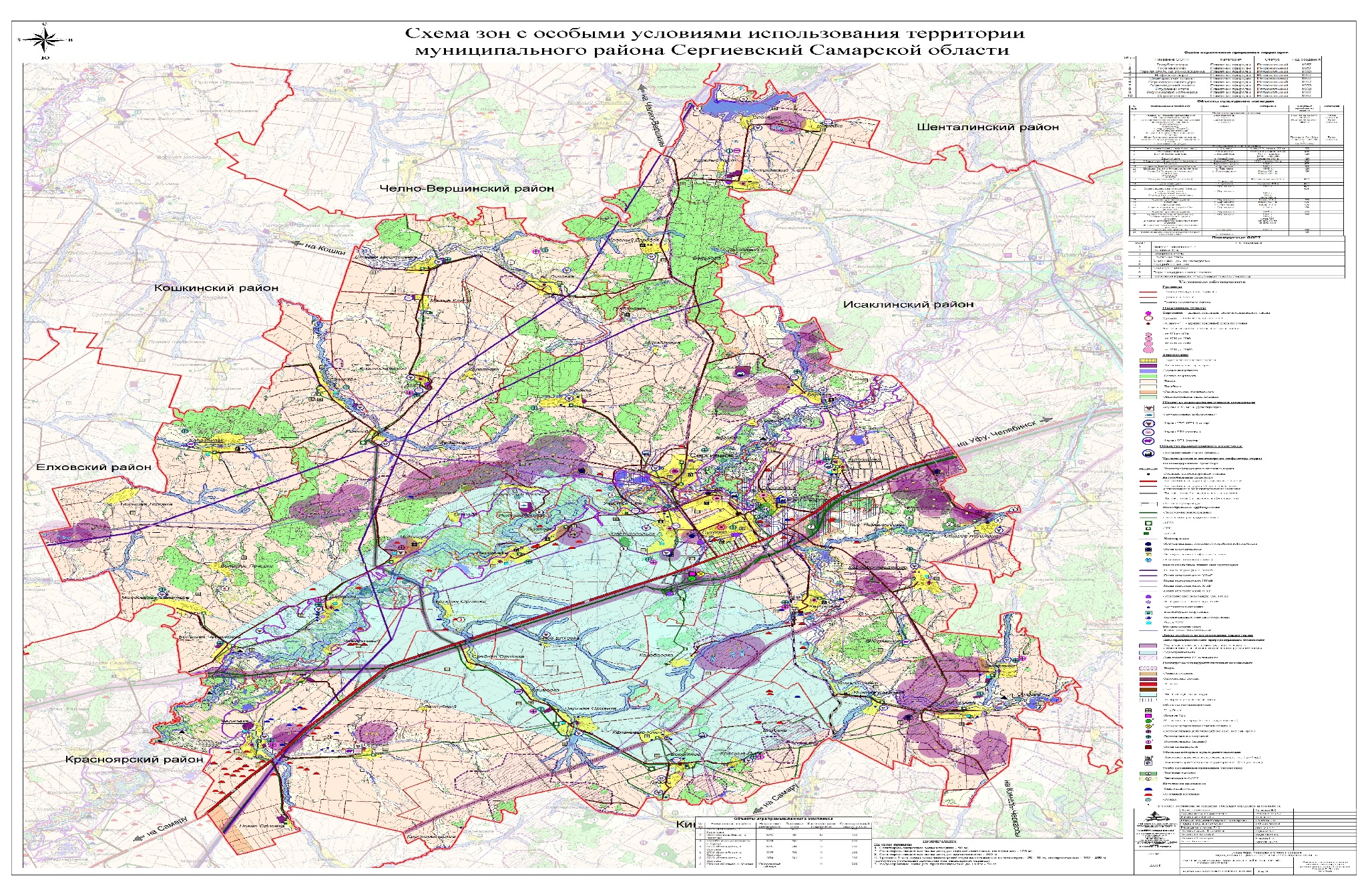 17
ПЕРСПЕКТИВНЫЕ СТРАТЕГИЧЕСКИЕ ИНВЕСТИЦИОННЫЕ ПРОЕКТЫ
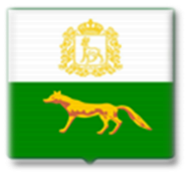 Министерство экономического развития и инвестиций Самарской области
Муниципальный район Сергиевский
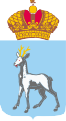 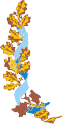 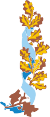 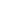 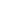 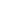 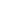 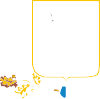 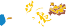 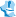 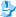 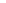 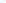 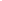 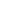 Инновационное разведение племенного хозяйства, строительство фермы на 3000 голов, крс герефорд - Стратегия реализации проекта основана на внедрении наиболее современных и эффективных технологий в производство мяса КРС мясных пород и племенное производство КРС мясных пород.
Развитие туристической инфраструктуры района:
ГОЛУБОЕ ОЗЕРО - Необычайной красоты уникальный для России знаменитый глубиной и прозрачностью водоем. Площадь его водного изумрудно-голубого зеркала 300 кв. м, дно и склоны покрывают луга харовых водорослей. Расположено около села Ст. Якушкино в 25 км от Сергиевска  и около 130 км от Самары (координаты: 53.912213, 51.487641).
СЕРГИЕВСКИЕ МИНЕРАЛЬНЫЕ ВОДЫ ФМБА РОССИИ, СЕРНОЕ ОЗЕРО-  - Основан еще в 19 веке и сегодня является Многопрофильным современным центром с высококлассными специалистами, имея уникальный ресурс  - природная сероводородная вода и сульфидно-иловая грязь. 
ЭТНОМУЗЕЙ «ЯШКИН ДОМ» -Интерактивная экспозиция в селе Старое Якушкино (53.898846, 51.461150) открыта в 2023 году. Полностью воссозданный деревенский чувашский двор. 
ФЕСТИВАЛЬ ИСТОРИИ «ЭНКО́ЛПИОН»- Ежегодный фестиваль реконструкции войны и быта Руси  15 века, а также взаимодействовавших с ней тогда регионов: ремесла, ярмарка, военные маневры, музыка. 
КАЗАЧЬЕ ПОДВОРЬЕ»- В 2017 г. на Хуторе Вольница открыт объект этнографического туризма — «Казачье подворье» или «Казачий курень».
Модернизация производства поддонов – 
проект находится  в разработке Реализация проекта позволит локализовать весь цикла производства поддонов внутри предприятия за счет организации собственного заготовительного производства,  в дальнейшем ожидается создание новых рабочих мест, Завод по производству палетной продукции гранулированного угля.
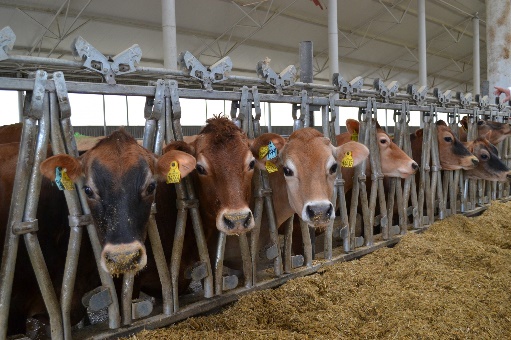 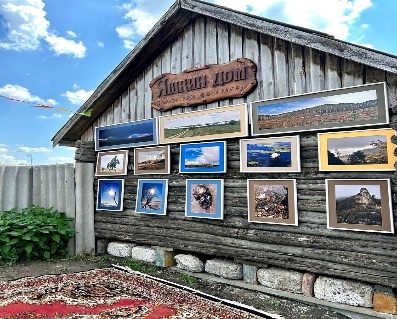 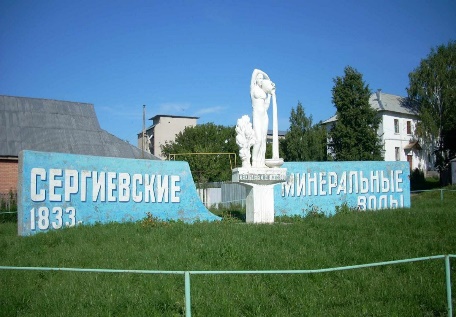 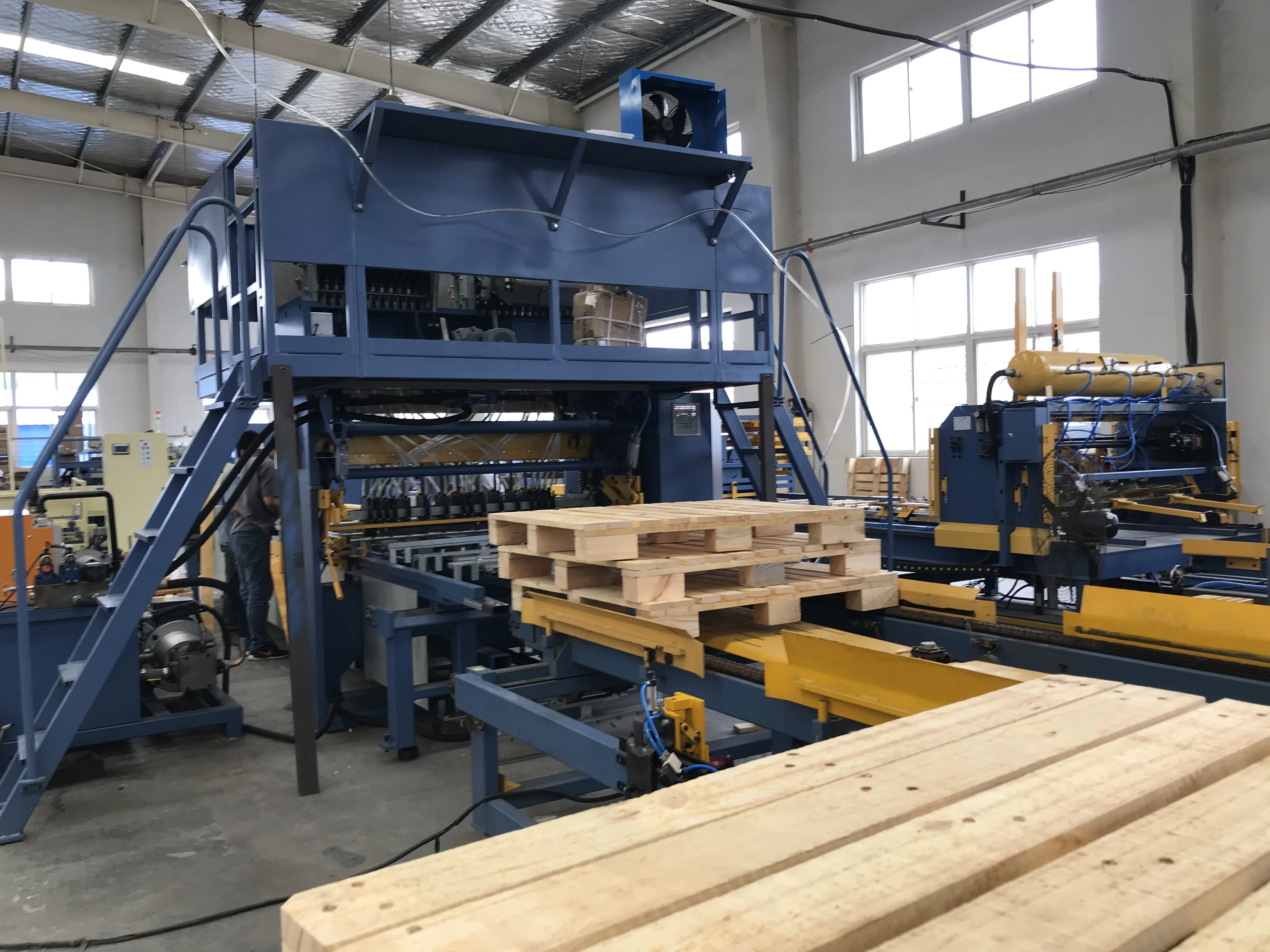 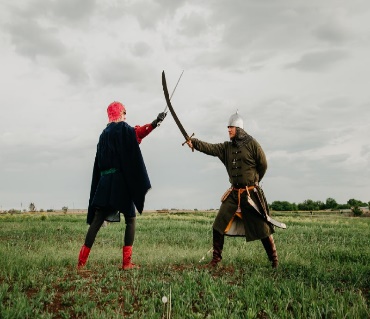 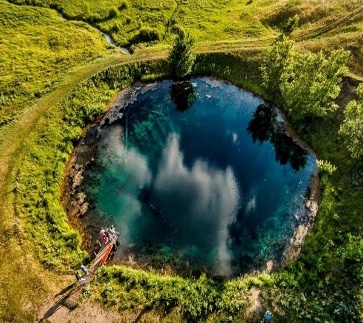 18
МЕРОПРИЯТИЯ ПО РАЗВИТИЮ ИНФРАСТРУКТУРЫ
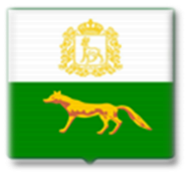 Министерство экономического развития и инвестиций Самарской области
Муниципальный район Сергиевский
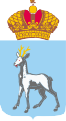 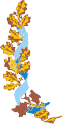 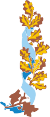 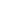 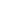 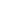 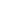 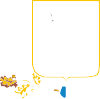 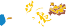 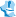 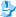 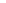 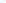 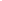 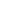 К планируемым мероприятиям по развитию транспортной и инженерной инфраструктуры муниципального района Сергиевский можно отнести: 
1. Капитальный ремонт инженерных  сетей п. Серноводск,  строительство котельной  п. Калиновый Ключ,
2. Строительство водозабора с. Захаркино, с. Спасское, п. Ровный, с. ст. Дмитриевка, с. Воротнее, с. Лагода, с. Липовка, п. Сургут
3. Строительство сетей водоотведения и водоснабжения  пгт Суходол, с. Павловка, п. Светлодольск
4. Реконструкция канализационных очистных сооружений п. Светлодольск, реконструкция канализационной насосной станции п. Сургут.
5.Строительство улично-дорожной сети с. Черновка, СП Антоновка, СП Воротнее, СП К-Аделяково, СП Захаркино; Строительство автомобильных дорог общего пользования по улицам: Набережная, Темашевых, Районная, В.Терешковой, Н.Краснова, Революционная, Ленина, Кооперативная, Ново-Набережная, В.Комарова, Речная, Советская, Карла Маркса, Садовая, Фрунзе, Островского, Н.Крупской, Петра Ганюшина, М.Горького в селе Сергиевск;
6. Строительство сетей газоснабжения с. Павловка; Строительство сетей электроснабжения с. Павловка;  Строительство сетей освещения в с. Сергиевск;
К мероприятиям социальной и прочей инфраструктуры можно отнести: 
  1. Проектирование спортивного комплекса с залом-трансформером;
  2. Строительство горнолыжной трассы с подъемником;
  3. Проектирование и строительство лыжно-биатлонного комплекса;
  4. Реконструкция спортивного комплекса Олимп в гп Суходол;
  5. Проектирование и строительство крытого катка с искусственным льдом (на 250 зрительных мест); 
   6. Строительство музейного комплекса ""Серная жемчужина«;
    7. Капитальный ремонт Серноводского дома культуры;
    8. Строительство гостиничного комплекса с восстановительным центром п. Серноводск;
    9. Строительство аквапарка
   10. Капитальный ремонт Черновский СДК и поселенческая библиотека, Сидоровский сельский Дом культуры Красносельский СДК и поселенческая библиотека, Б. Чесноковский СДК и поселенческая библиотека, Кандабулакский СДК и поселенческая  библиотека;
 Сургутский СДК и библиотека;
    11. Проектирование и строительство культурно-образовательного центра в п. Суходол «Звезда»;
    12. Строительство спортивного зала в с. Сергиевск;
    13. Реконструкция Сергиевского историко-краеведческого музея;
    14. Стротельство ФАП с. Б-Чесноковка, ФАП с. Кармало-Аделяково;
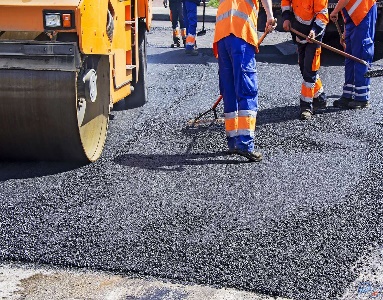 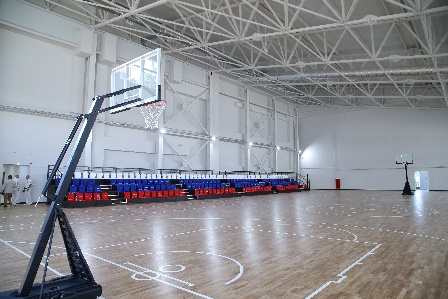 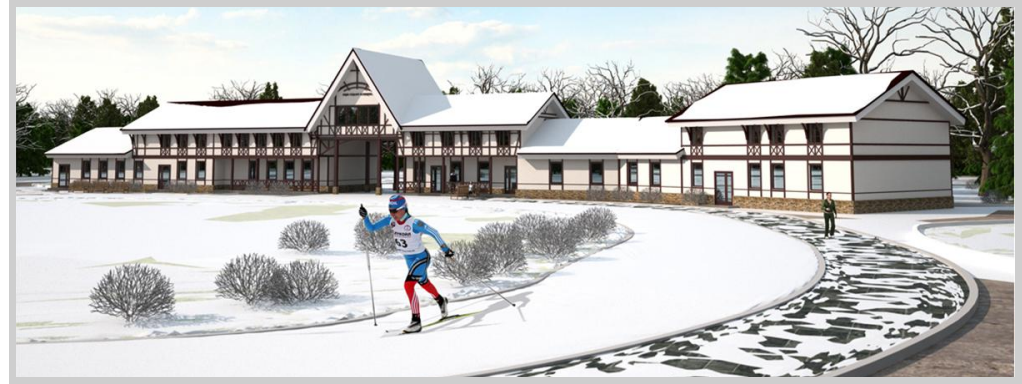 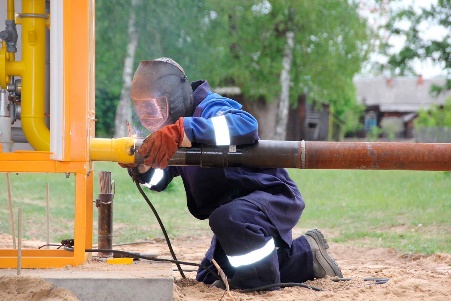 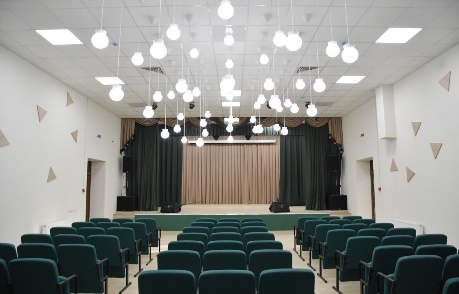 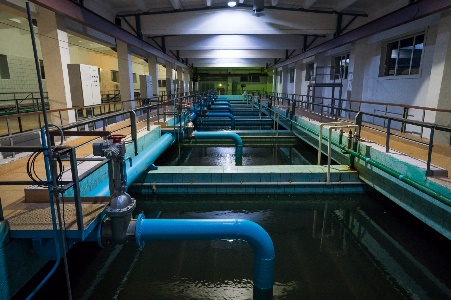 19
ЦЕЛЕВЫЕ ИНДИКАТОРЫРЕАЛИЗАЦИИ СТРАТЕГИИ
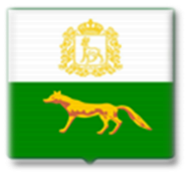 Министерство экономического развития и инвестиций Самарской области
Муниципальный район Сергиевский
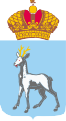 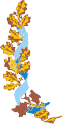 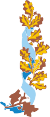 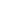 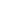 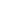 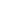 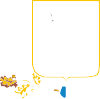 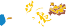 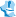 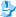 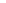 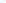 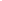 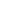 В результате реализации проектов будет обеспечено улучшение внешнего облика села, сохранение памятника культурного наследия и культурно-исторического фонда Сергиевского района, приведет к сохранению исторической уникальности, повышению патриотического и духовно-нравственного воспитания подрастающего поколения и дальнейшей культурно-туристической привлекательности. 
              Развитию взаимодействия с профессиональными художественными сообществами и поддержке самодеятельных и начинающих художников и мастеров декоративно-прикладного творчества. 
В дальнейшем ожидается создание новых рабочих мест.
Прогнозируемое увеличение туристических потоков на территорию района не менее чем на 15%. 
Увеличение поступлений доходной части местного бюджета.
20
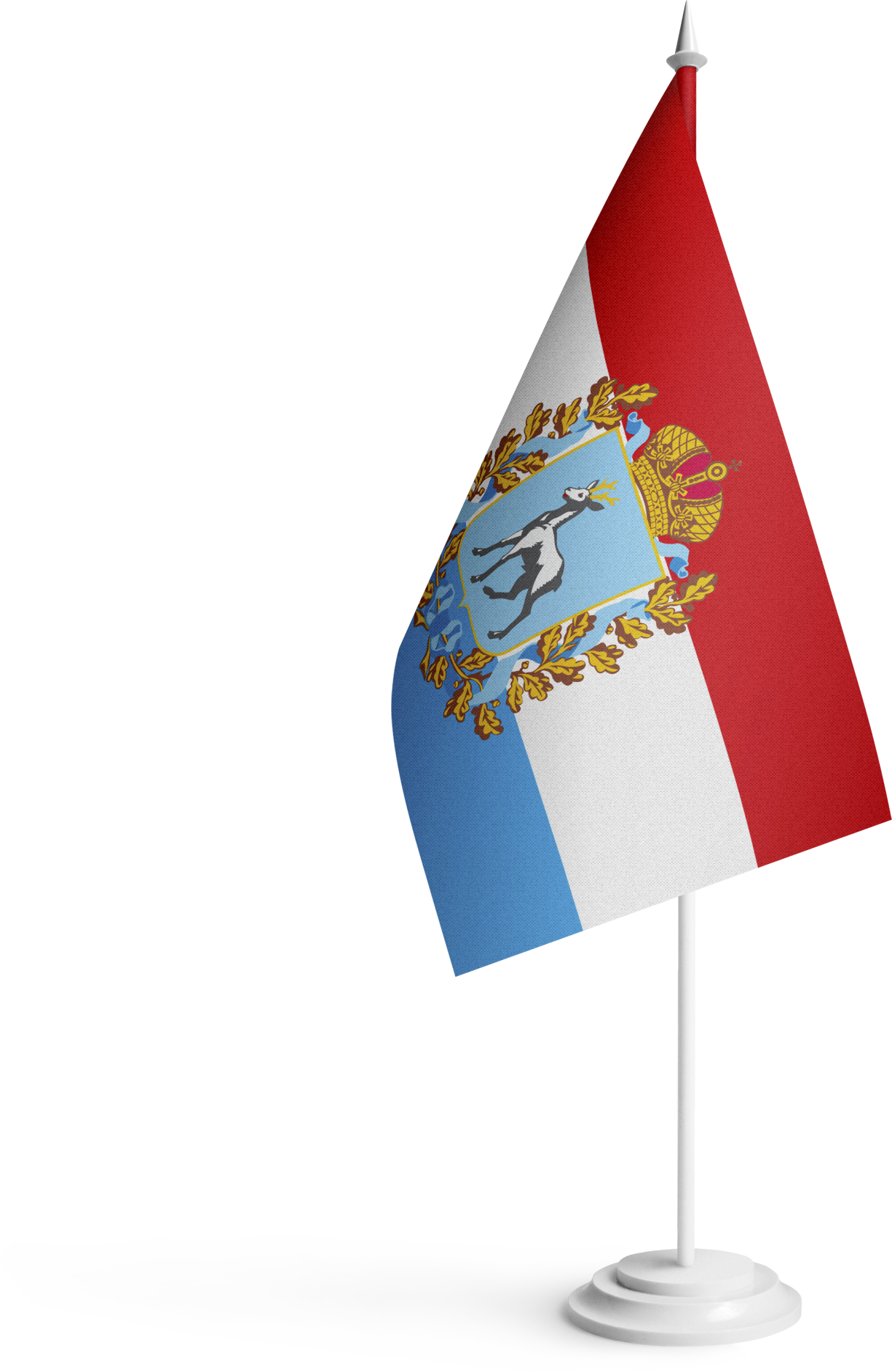 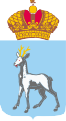 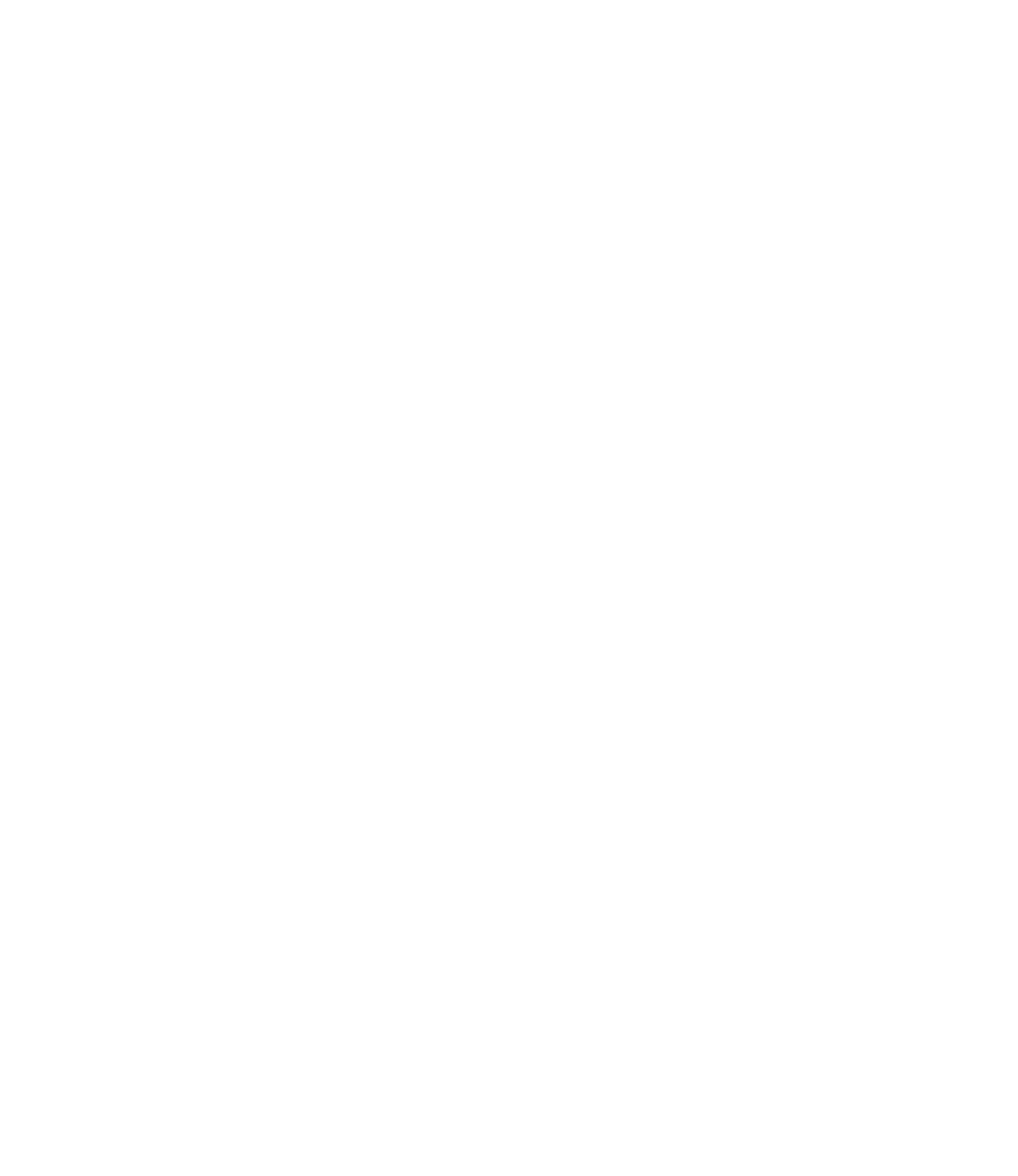 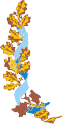 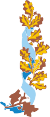 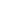 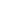 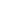 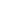 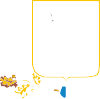 Министерство экономического развития и инвестиций Самарской области
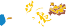 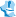 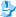 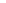 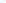 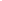 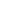 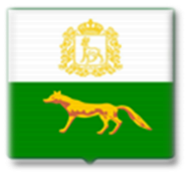 Муниципальный район Сергиевский
МЕХАНИЗМ РЕАЛИЗАЦИИ СТРАТЕГИИ ИНВЕСТИЦИОННОГО РАЗВИТИЯ
21
ПЛАН МЕРОПРИЯТИЙПО РЕАЛИЗАЦИИ СТРАТЕГИИ
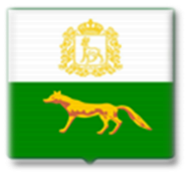 Министерство экономического развития и инвестиций Самарской области
Муниципальный район Сергиевский
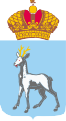 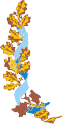 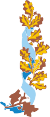 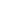 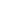 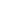 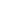 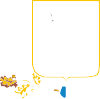 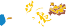 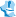 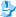 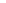 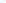 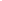 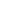 План мероприятий по реализации Инвестиционной стратегии муниципального района Сергиевский до 2026 года
22
ПЛАН МЕРОПРИЯТИЙПО РЕАЛИЗАЦИИ СТРАТЕГИИ
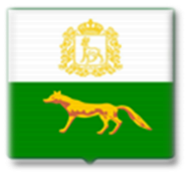 Министерство экономического развития и инвестиций Самарской области
Муниципальный район Сергиевский
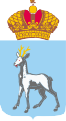 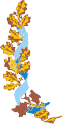 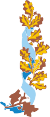 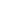 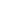 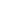 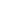 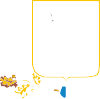 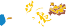 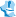 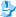 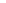 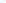 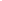 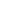 23
ПЛАН МЕРОПРИЯТИЙПО РЕАЛИЗАЦИИ СТРАТЕГИИ
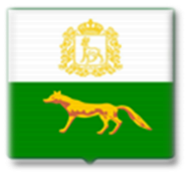 Министерство экономического развития и инвестиций Самарской области
Муниципальный район Сергиевский
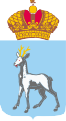 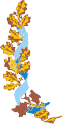 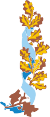 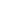 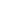 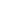 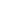 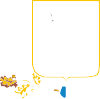 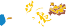 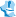 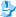 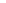 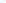 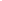 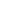 * участие в реализации данных мероприятий осуществляется по согласованию с соответствующими организациями и учреждениями
24
КОНТАКТЫ
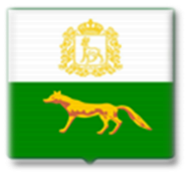 Министерство экономического развития и инвестиций Самарской области
Муниципальный район Сергиевский
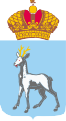 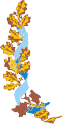 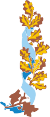 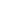 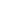 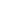 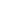 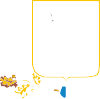 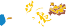 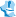 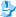 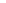 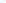 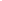 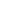 ФОТО Главы ОМС
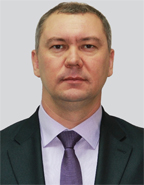 Глава ОМС
Анатолий Иванович Екамасов

Номер телефона: (84655) 2-18-05
Факс:(84655) 2-11-72

Адрес электронной почты: www.sergievsk.ru
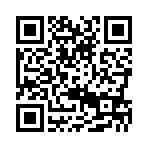 Агентство по привлечению инвестиций Самарской области

8 (800) 505 90 36
8 (846) 375 03 05
info@investinsamara.ru
QR-код ссылка на сайт
муниципального образования